Муниципальное автономное дошкольное образовательное учреждение Центр развития ребёнка детский сад №67 «Белочка» посёлка Биокомбината Щёлковского муниципального района Московской области
 


Презентация тема «Значение формирования коммуникативных компетенций в профессиональной деятельности педагога».

                                                                                                         Стебелева Елена Фредовна
                                                                                                 Должность: воспитатель
                                                                                                                             Электронная почта: stebeleva59@mail.ru
  


2015
Информация о дошкольной организации
П. Биокомбината Щёлковского муниципального района Московской области
МАДОУ ЦРР Д/С №67 «Белочка»
Стебелева Елена Фредовна
Воспитатель второй группы раннего возраста
Значение грамотной речи взрослых на речевое развитие детейРечь не передаётся по наследству, ребёнок перенимает опыт речевого общения у окружающих его взрослых. Поэтому очень важно, чтобы он слышал правильную, грамотную речь. А значит - задача взрослых заключается в том, чтобы дети овладели правильной речью. Для этого необходим  пример для подражания: правильный литературный язык взрослого.
Значение знаний  педагогом ораторских приемов в работе с детьмиДля формирования профессионального мастерства педагога он должен владеть приёмами ораторского искусства. Известный специалист по ораторскому искусству Е. Адамов сформировал шесть требований к оратору. Важнейшую роль играют ясность и точность речи.Выступление должно быть кратким, ведь важно не только завоевать внимание детей, но и удержать его.
Значение умения  проявлять индивидуальный подход к собеседникуВ общении каждый человек проявляет свои особенности, которые обусловлены его характером, темпераментом, вниманием, памятью, эмоциями, личностными чертами и качествами, т. е. её психологической природой. Исходя из этого были разработаны абстрактные типы собеседников: «бессмысленный человек», «степенный человек», «всезнайка», «говорун», «боягуз», «неприступный тип», «незаинтересованный тип», «большая шишка», «почемучка». Понятно, что приведённая классификация остаётся условной. Однако значение этих особенностей поможет распознать своих собеседников и использовать индивидуальные подходы для того, чтобы лучше и быстрее объясниться с ними, установить контакт, обеспечить успех во время общения.
-Особенности владения лексикой в педагогической деятельности«Детям очень много можно объяснить, лишь бы объясняющий сам понимал ясно предмет, о котором взялся говорить с детьми и умел говорить человеческим языком»                                                                    Н. Г. ЧернышевскийДети учатся говорить благодаря слуху и способности к подражанию. Формирование у детей грамотной речи возможно только при условии создания полноценной речевой среды за счёт постоянного, непрерывного, мотивированного общения взрослых друг с другом в присутствии детей и с детьми. Обязательным условием при этом выступает соблюдение взрослыми при пользовании речью всех языковых норм.
Требования к речи педагога1. Правильность – это соблюдение языковых норм. Правильной является речь, которая согласуется с нормами языка – произносительными, грамматическими, стилистическими2. Точность высказывания – соответствие смыслового содержания речи и информации, которая лежит в её основе.3. Логичность изложения – высказывание должно отражать логику действительности, логику мысли и характеризоваться логикой речевого выражения.4. Ясность и доступность выражения предполагает понятность речи её адресату, достигается путём точного употребления слов, терминов, грамматических конструкций.5. Чистота речи. Речь, в которой нет чуждых литературному языку компонентов (слов и словосочетаний) или элементов, отвергаемых нормами нравственности.6. Выразительность речи – это особенности структуры речи, которые поддерживают внимание и интерес у слушателей.7. Эстетичность речи проявляется в неприятии литературным языком оскорбительных для чести и достоинства человека средств выражения.8. Уместность подразумевает такой подбор и организацию средств языка, которые делают речь отвечающей целям и условиям общения.9. Богатство – умение использовать все языковые единицы с целью оптимального выражения информации.
Значение умения соблюдать этику и этикет общения в профессиональной деятельностиВ. А. Сухомлинский подчёркивал, что педагог становится воспитателем, лишь овладев тончайшим инструментом воспитания – наукой о нравственности, этикой. Раскрыть детям красоту человеческих поступков, научить отличать добро от попустительства, гордость от спеси может только тот педагог, чьи этические установки безупречны. И если ценности общества не имеют значения для него самого, они не будут иметь значения и для его подопечных. Золотое правило этики: надо относиться к людям так, как бы хотели, чтобы относились к вам. Этикет, как органическая часть поведенческой культуры, является порядком поведения, и в жизни общества этикет играет весьма важную роль.Воспитатель для дошкольника – первый человек после родителей, обучающий его правилам жизни в обществе, расширяющий его кругозор, формирующий его взаимодействие в человеческом социуме.
Значение владения навыками активного слушанияНавыки слушания: уметь слушать собеседника внимательно и с неподдельным интересом, задавать вопросы, стимулирующие рассказчика, а также запоминать ключевые моменты из рассказа собеседника. Научившись быть внимательным и заинтересованным слушателем, задающим уместные, стимулирующие вопросы, мы в действительности не только контролируем беседу, но также мотивируем собеседника встречаться с нами вновь и вновь. Рассказчик попадает в добровольную зависимость от нас, влюбляется в своего слушателя.
Значение владения ораторским искусством в профессиональной деятельности
Владение ораторским искусством позволяет педагогу совершенствовать доказательную сторону речи, умение убеждать, умение привлечь внимание аудитории и умение удерживать его на протяжении всего своего доклада, консультации, беседы. А также позволяет развить ясность и точность речи; эмоциональность. Создать у слушателей нужное докладчику настроение.
Значение   актерских способностей в педагогической деятельности
-Педагогическое искусство часто называется театром одного актёра. В овладении мастерством актёрского воздействия на детский социум решающую роль играют как природные задатки личности воспитателя, так и способность совершенствовать свой талант в процессе обучения. Такие творческие способности, как: впечатлительность, память (аффективная), темперамент, фантазия, воображение, чувства внутреннего и внешнего ритма и темпа, музыкальность, находчивость, сценичность и др. необходимы педагогу – воспитателю – главному действующему лицу в театре одного актёра. За каждым педагогическим достижением стоит неповторимая личность воспитателя, которая несёт в практику нечто своеобразное, отличающее эту личность от других, что правомерно находит отражение в его педагогической деятельности.
-
Эффективные средства совершенствования коммуникативных компетенций педагога ДОО
Содержание игротеки по формированию коммуникативных компетенций педагога ДОО и родителей
План самообразования по формированию коммуникативных компетенций  педагога ДОО.
Изучение технологий и методик развития коммуникативной культуры
Ознакомление с требованиями к речи педагога
Изучение собственной речи в соответствии с методиками
Подбор эффективных средств к собственной речи: чтение художественной литературы, посещение музеев, выставок, педагогические чтения, изучение скороговорок и поговорок, прослушивание аудиозаписей народного творчества.
Подготовка консультаций для воспитателей на тему: «Коммуникативные компетенции педагога ДОО»
Подготовка к написанию статьи по теме: «Речь педагога в повседневном общении»
Достижения группы
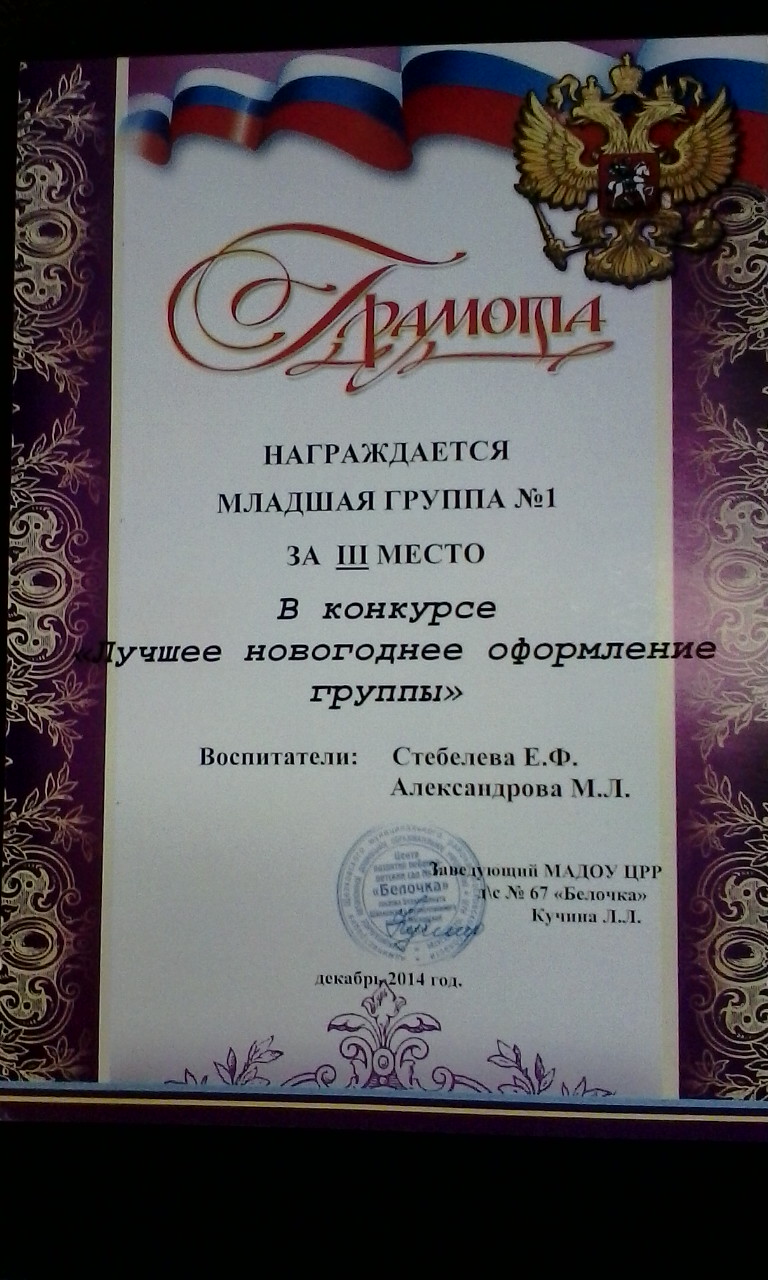 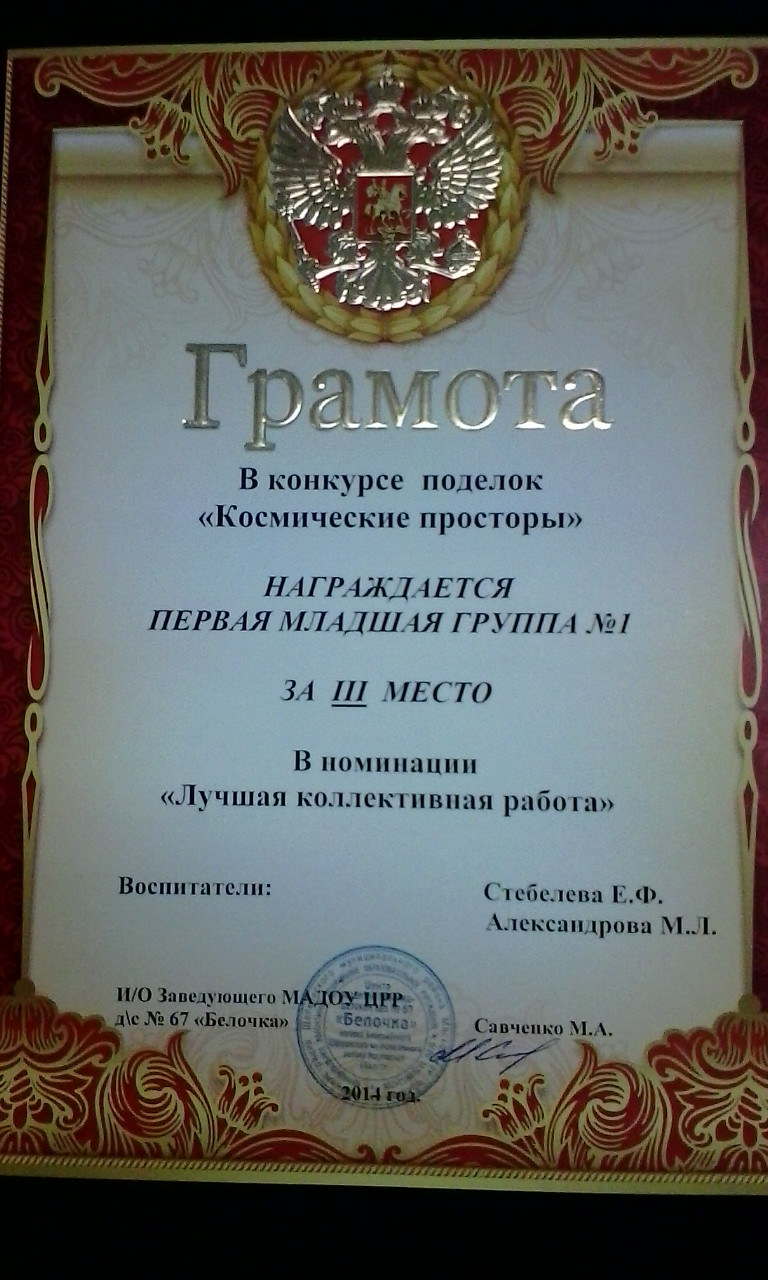 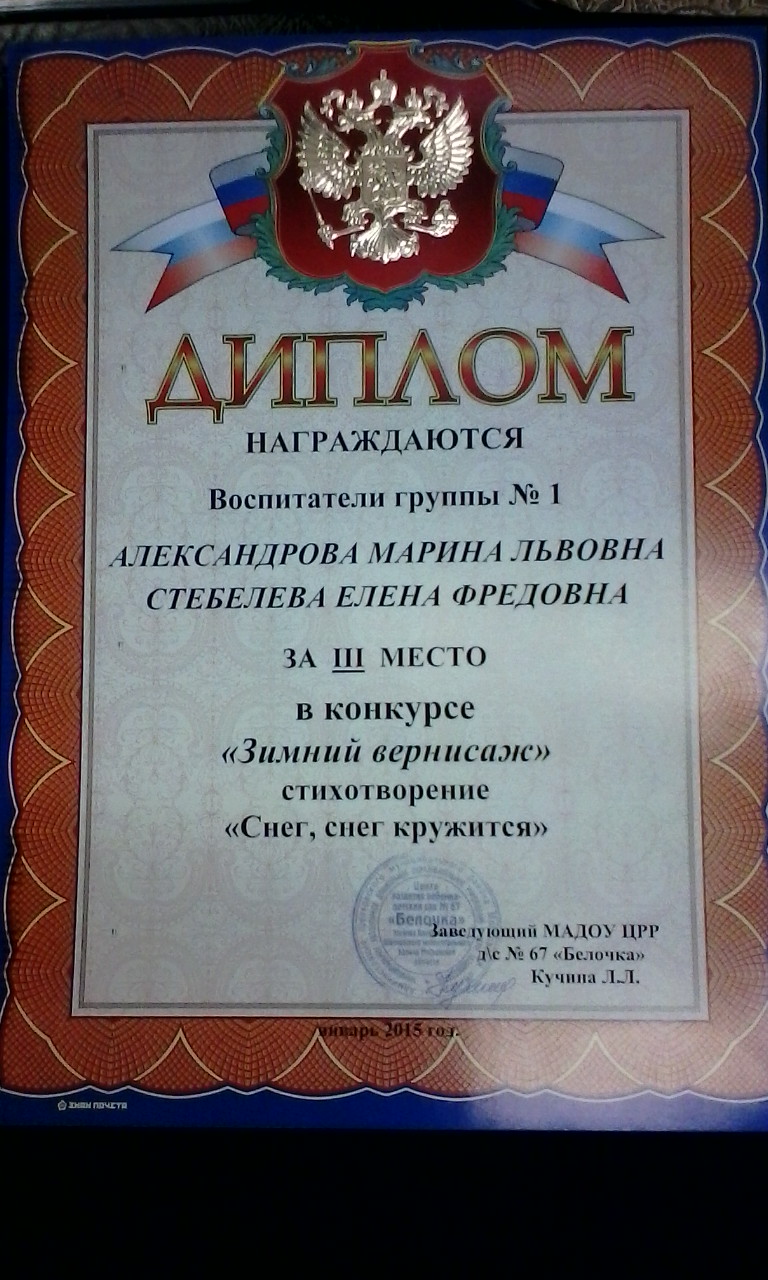